Low input Pasture Renovation through multi species intensive grazing.
Low input renovation of a long fallow pasture by intensively grazing feeder lambs and goat kids as well as pastured poultry.  Document improvement in forage quality gained with no other inputs.
SARE Farmer Rancher Grant
Applied in December 2008
Notified late March 2009
http://www.sare.org/ncrsare/prod.htm
for farmers and ranchers to carry out Sustainable Agriculture research, demonstration, and education projects on their farms. 
Current Deadline – December 2, 2010
Management Intensive Grazing (MIG)
Advantages
Increases forage production and quality
Improves diversity of forage species
Permits harvesting of excess forage in spring
Permits stockpiling of forage to extend grazing season
Maintain benefits from pasture improvement efforts such as legume establishment
Limits selectivity by grazing animals
Provides better manure distribution and nutrient recycling
Allows for frequent animal-human contact, which makes animals easier to handle and monitor
From: Pasture Management Guide for Livestock Producers, Iowa State Univ. Extension
Management Intensive Grazing (MIG)
Disadvantages
Requires initial investment in fencing and watering equipment
Requires slightly greater labor commitment
Requires commitment to management for success
From: Pasture Management Guide for Livestock Producers, Iowa State Univ. Extention
Our Project: Low input Pasture Renovation through multi species intensive grazing.
Pasture in need of renovation
Prefer not to plow up sod
Previously cut and left to lay
Recent years - cut for hay and for pastured poultry access
Prefer animal husbandry over machine operation and repair
Wish to document improvements gained through intensive multispecies rotation grazing
No rotational grazing previously conducted (can create baseline data)
Sheep select 60% forage, 30% weeds, 10% woody material
Goats select 60% woody material, 20% weeds, 20% forage
Chickens utilize forage and insects.  Also add nutrients to the soil through conversion of grain (~18/bird)

2009 – 6 goat kids, 18 lambs – feeders, 200 cornish cross broilers and 14 laying hens
2010 – 5 goat kids, 34 lambs – feeders, 300 broilers (6 breeds) and 17 laying hens
2011 – 6 goat kids, 35 lambs – feeders, 200 broilers and 20 laying hens (anticipated)
6.5 acres pasture
Research Techniques
Soil Testing
Forage nutrient analysis
Photos
Forage/forb surveys. 
Exclosure fencing
Pasture condition score
Livestock records
Soil Tests – April 2009
Forage Analysis – Summer 2009
Forage/forb surveys
[Speaker Notes: I plan to divide the pasture into 12 paddocks. The ATTRA A3667 Pasture Condition Score sheet will be used to initially evaluate the overall condition of each of these paddocks.  I will document the previous inputs to each of the paddocks.  Each paddock will have soil tests completed before grazing begins (April, 2009) and at the end of the research period (October, 2010).  Each paddock will have the plant material documented using the transect method (record the plant found at prescribed measurements along a line strung across the paddock) and by weighing the plant material gathered and dried from a uniform size area in each paddock.  Exclosures will be constructed in 6 random locations throughout the pasture to act as controls and the plant material in these will also be recorded.  Forage will be analyzed at the lab for nutrient values as well.
 
I will document the starting weight and weight at sale for each of the lambs and kids involved in order to compare their weight gain on this pasture to average anticipated rates of gain.  I will also use photos to document the overall pasture quality as well as for recording the plant materials found in specific locations in each paddock.]
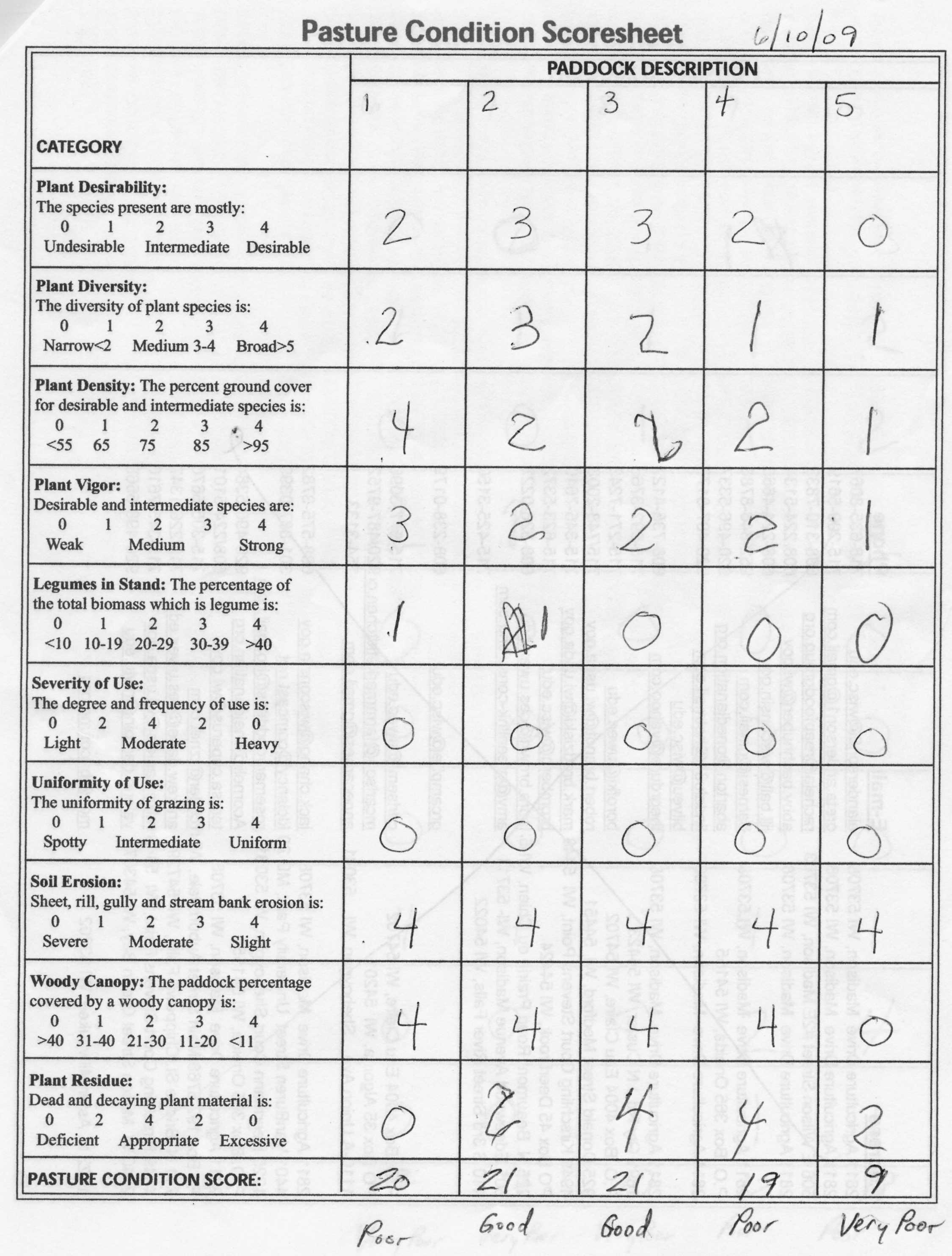 Pasture Condition Score
[Speaker Notes: Grazing livestock on this land means that we are providing food for animals that has not been transported long distances.  The animals travel across the pasture to gather their food and at the same time they also travel across the pasture distributing fertilizer.  By intensive grazing we will be improving the forage quality on our farm and we will be minimizing our dependence on non-renewable resources.
 
Renovating this pasture will allow us to increase the potential earning power of our farm.  We will keep records of the costs involved in acquiring our flocks, raising them and then the income realized when we sell them.  The renovation should allow us to take non productive land and convert it to a higher income and more sustainable use with relatively low monetary investment.
 
In past days, this area was a strong and thriving farming community.  Much of that quality of life has since been lost.  If we can illustrate a low input method for renovating former pastures, more potential farmers may be encouraged to return these lands to greater productivity.  In addition, converting the fallow land and improving the pasture here at our farm will allow us to provide high quality and sustainable food to our local community.
 
We want to farm without the stress of owning and operating expensive and dangerous equipment.  Raising these relatively small livestock animals will be an enjoyable enterprise for us and compatible with the other enterprises we already pursue here.]
Livestock/Grazing Records
Inputs
Daily gain
Income or loss
Publications
ATTRA – www.attra.ncat.org
Small Ruminant Sustainability Checklist
Multispecies Grazing
Pasture: Sustainable Management
Small Ruminant Resources List
UWEX - http://learningstore.uwex.edu
Determining Pasture Condition
SARE - /www.sare.org/
Bulletins
How to Conduct Research on Your Farm or Ranch
Marketing Strategies for Farmers and Ranchers